POLÍTICAS INDUSTRIAIS: DO ESTADO DESENVOLVIMENTISTA AO ESTADO EMPREENDEDOR
Mestrado em Economia Internacional e Estudos Europeus
Luís Mah (CESA)
01.03.2016
O Retorno do Estado
1) Crise e fim de ortodoxia financeira
2) A experiência asiática da crise financeira de 1998
3) A “revolução” chega ao FMI
4) Dani Rodrik, Ha-joon Chang e Justin Lin
5) A experiência asiática do Estado desenvolvimentista – fomento industrial (Global Manufacturing Competitiveness Index 2016)
6) O papel dos bancos nacionais de desenvolvimento
HA-JOON CHANG
HA-JOON CHANG & POL.INDUSTRIAL
Ásia Oriental e Política Industrial Selectiva: 
Para além dos subsídios e medidas proteccionistas

Coordenação de invest. complementares; 
Coordenação de investimentos competidores;
Políticas de promoção de economias de escala;
Regulação na importação de tecnologias;
Regulação do investimento directo estrangeiro;
HA-JOON CHANG & POL.INDUSTRIAL II
6)  Treino obrigatório dos trabalhadores a partir de um certo tamanho das empresas;
7) O Estado age como um investidor de capital e incubador de empresas de tecnologia de ponta;
8) Promoção das exportações;
9) Provisão de moeda estrangeira pelo governo para a aquisição de importações;
Coreia do Sul
SUCESSO SUL-COREANO
11ª Economia Mundial
Membro dos G-20
2º País Asiático na OCDE (1996)
2º País Asiático doador da OCDE-CAD (2010)
17º Índice de Desenvolvimento Humano do PNUD
SUCESSO SUL-COREANO: COMO?
Níveis elevados de investimento industrial, canalização estratégica de recursos financeiros para indústrias chave, e exposição selectiva de indústrias domésticas à competição internacional;
Sistema de socialização do risco privado: Estado garante investimento privado necessário para a política de industrialização nacional.
SUCESSO SUL-COREANO: CONTROLO ESTATAL DO CAPITAL
Controlo Estatal do Sector Financeiro – poder sobre a selecção de indústrias estratégicas e selecção de quem  investe  via controlo de licenças;
Controlo Estatal de preços e salários (a repressão dos movimentos laborais), concessão de benefícios fiscais, incentivos financeiros, informações sobre as condições de mercado e à existência de um sistema fiscal eficiente;
ESTADO DESENVOLVIMENTISTA SUL-COREANO
Duas Características:
1) A autonomia de acção por parte da burocracia para desenhar as políticas industriais de que o país precisava;
2) A cooperação entre o Estado e as empresas (grupos económicos conhecidos em coreano como chaebol) era forte destinada a desenvolver objectivos estratégicos nacionais e implementá-los de forma eficaz.
DANI RODRIK
DANI RODRIK & POL.INDUSTRIAL
3 princípios:
1)	Em primeiro lugar, a política industrial é mais um estado de espírito do que uma lista específica de políticas;
2) Em segundo lugar, a política industrial precisa de estar assente na política do “pau e da cenoura”;
3) E terceiro, aqueles que praticam a política industrial têm que ter em mente que esta é para servir a sociedade, não os burocratas que a gere ou as empresas que recebem os seus incentivos.
JUSTIN YIFU LIN
LIN & NOVA ECONOMIA ESTRUTURAL
1) Estado é fundamental para moldar e dirigir as suas condições/dotes (endowments) para que aconteça a transformação estrutural da economia do país por via da indústria.
2) Upgrade da estrutura de endowments: desenvolvimento da indústria segundo as vantagens comparativas oferecidas pela estrutura existente de endowments;
3) A grande questão para Lin consiste na identificação das indústrias competitivas e na formulação e implementação de políticas que facilitem o seu desenvolvimento.
MARIANA MAZZUCATO
O Estado Empreendedor
Mariana Mazzucato: “grande parte das inovações radicais, revolucionárias que têm alimentado o capitalismo – desde as linhas férreas à internet, da nanotecnologia a produtos farmacêuticos – têm as suas origens em investimentos iniciais corajosos, intensivos e empreendedores pelo Estado através do seu apoio à investigação e desenvolvimento (ciência e tecnologia de base). Foi a mão visível do Estado que tornou possível muitas das actuais inovações científicas e tecnológicas. (Rethinking the State)
ESTADO EUA E APPLE
Justiça Fiscal?
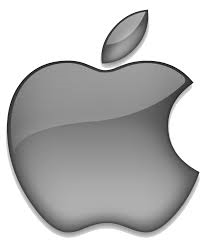 Estado empreendedor 2
1)	Golden share nas patentes tecnológicas ou científicas e fundo nacional de inovação  
2)	Empréstimos e garantias com condições claras
3)	Bancos de desenvolvimento tal como existe na Alemanha, Brasil, China ou Coreia do Sul.
LIMITES ÀS POLÍTICAS INDUSTRIAIS
Processo produtivo e avanços tecnológicos
Natureza da globalização e mercados actuais
Alterações climáticas
SUGESTÕES EXTRA LEITURA
Naudé, Wim, Industrial Policy: Old and New Issues (WIDER 2010)
UNU WIDER  Projecto: “Promoting Entrepreneurial Capacity”  
http://www.wider.unu.edu/research/projects-by-theme/development-and-finance/en_GB/entrepreneurship-and-development/ 
OCDE “Perspectives on Global Development 2013: Industrial Policy in a Changing World”, http://www.oecd.org/dev/pgd/COMPLETE-%20Pocket%20EditionPGD2013.pdf